Projeto de extensão Oficina de Vídeo - UFPEL
Roteiro
como criar
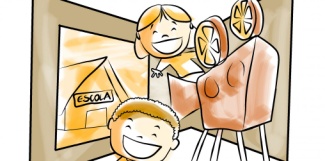 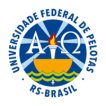 Roteiro x História
A importância de pensar visualmente.
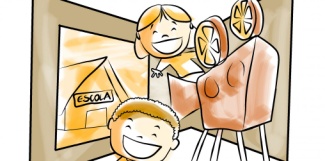 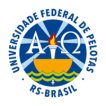 Organização do Roteiro
. Cena -  local / interna-externa / dia-noite

. Descrição

. Diálogos
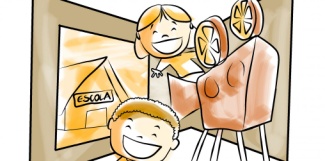 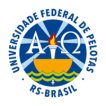 Função do Roteirista
O que vai acontecer em cada cena

O que vai ser visto

Descrição visual
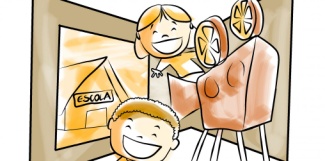 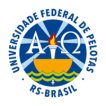 Construção do Roteiro
. Storyline (história em linha)

. Argumento

. Escaleta
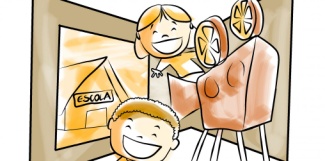 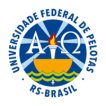 História em Linhas
Contar a história do roteiro resumidamente em no máximo 3 linhas
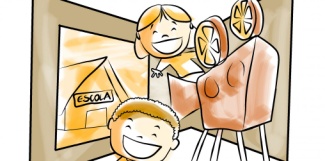 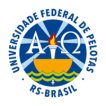 Argumento
O que vai acontecer no seu filme?
contar a história

Desenvolver o que vai acontecer na história de maneira geral, com início, meio e fim.
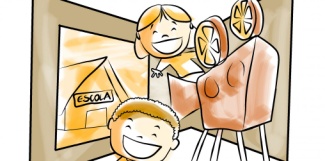 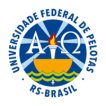 Escaleta
Ideias do argumento, já divididas em cenas (dividido por locação).

Ainda não contem falas.
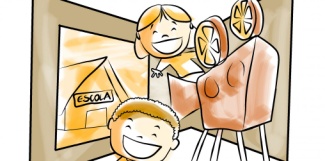 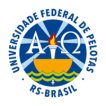 Roteiro
Descrição mais visual do que literária do que vai acontecer.
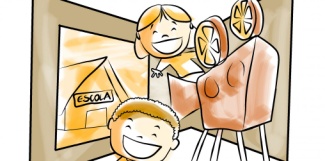 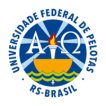